Проект занятия по курсу «Финансовая грамотность»
Тема: Что такое деньги и какими они бывают
Цель: создать условия для развития экономического образа мышления, понимания и освоения основ финансовой грамотности; формирования опыта применения полученных знаний и умений для решения практических задач.
Задачи: создать условия, чтобы ученик имел возможность овладеть понятиями «товар», «деньги», «покупка», «продажа», «ликвидность»; исследовать и понять свойства денег; освоить практическую функцию денег.
Планируемые результаты:
Личностные - овладение начальными навыками адаптации в мире финансовых отношений;
                         - развитие навыков сотрудничества со взрослыми и сверстниками в разных                
                           игровых экономических ситуациях.

Метапредметные – 
Познавательные – освоение способов решения проблем творческого и поискового характера;
                                   - овладение логическими действиями сравнения, обобщения,  
                                     классификации, установления аналогий и причинно-следственных связей, 
                                     построения рассуждений, отнесения к известным понятиям.
                                   - овладение понятиями: товар, деньги, покупка, продажа, ликвидность.
Регулятивные   - понимание цели своих действий;
                               - проявление познавательной и творческой инициативы;
                               - оценка правильности выполнения действий;
                               - адекватное восприятие предложений товарищей.
Коммуникативные – умение слушать собеседника и вести диалог;
                                       - умение признавать возможность существования различных точек зрения 
                                          и право каждого иметь свою точку зрения;
                                       - умение излагать своё мнение и аргументировать свою точку зрения и 
                                         оценку    событий.

Предметные  -  понимание и правильное использование экономических терминов;
                           - умение характеризовать свойства денег.
Структура занятия
I Постановка практической задачи
II Постановка УЗ
III Планирование
IV Освоение теоретического материала.
V Решение практической задачи.
VI Контроль и рефлексия
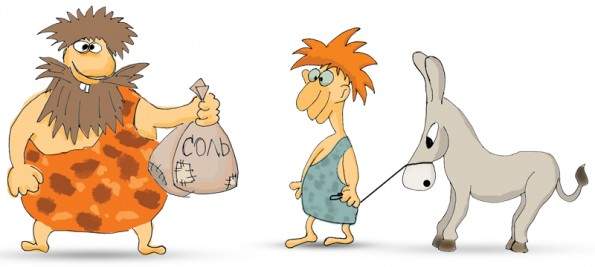 товар
Один топор можно обменять на два лука, а один лук на четыре глиняных горшка. За два глиняных горшка надо отдать пять пучков лечебной травы. Сколько пучков травы надо собрать, чтобы получить топор?
деньги
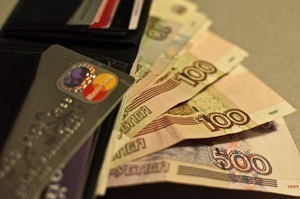 Что такое деньги и какими они бывают
??  
Что такое деньги?
Какими свойствами они обладают?
Для чего они нужны?
Какими они бывают?
Как правильно обращаться с деньгами?
и
товар
деньги
свойства
работа
долго хранятся
мера ценности (цена)
удобны в использовании
средство платежа
средство обмена
имеют ценность
хорошо обмениваются
ликвидность
покупка
продажа
Функции (работа) денег
мера ценности (цена)
Митя купил билет и едет на трамвае.
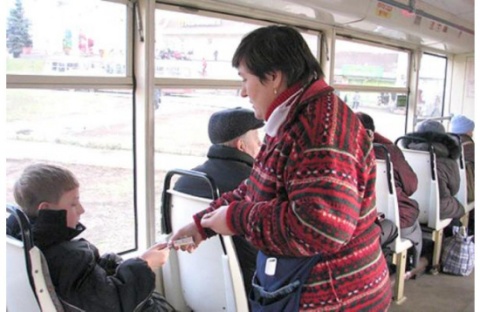 средство платежа
средство обмена
покупка
продажа
Вика увидела, что цены на обувь снизились.
Илья заплатил налоги.
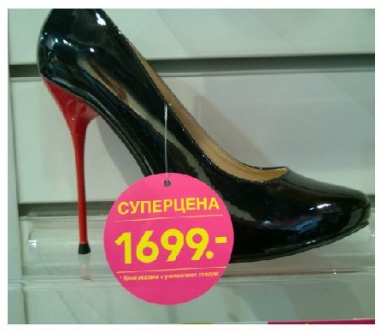 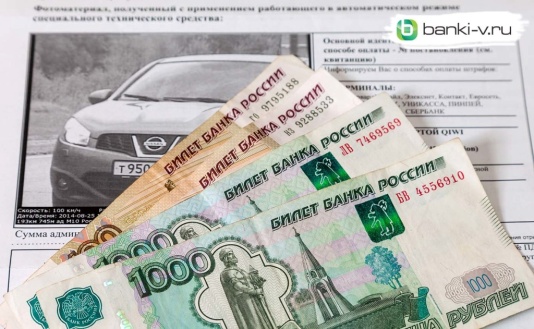 Что такое деньги и какими они бывают?
??  
Что такое деньги?
Какими свойствами они обладают?
Для чего они нужны?
Какими они бывают?
Как правильно обращаться с деньгами?
Какими они бывают?
  Как правильно обращаться с деньгами?
Спасибо за внимание!
Удачного дня!